1
Online-Anliegerversammlungzum Ausbau der Straße „Am Rosendahl“inkl. Erneuerung von Kanälen und Grundstücksanschlüssen
2
14.05.2021
ZUSTAND DER ANLAGE
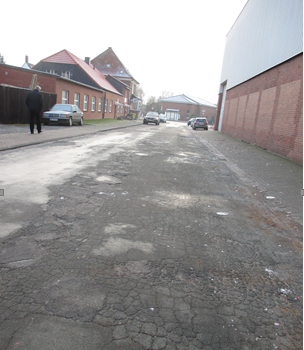 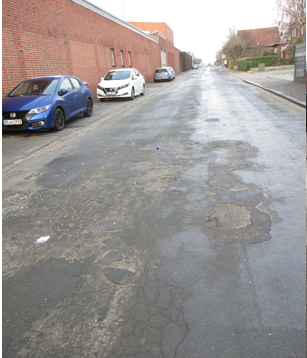 3
14.05.2021
ABRECHNUNGSGEBIET
4
14.05.2021
Kostenverteilung
Kanalbaukosten

Die Kosten für die Errichtung des Hauptkanals werden von der Stadt Oelde getragen. Die Grundstückseigentümer müssen hierfür keine Beiträge zahlen.
5
14.05.2021
Kostenverteilung
2. Kosten Grundstücksanschlussleitungen und    
    Hausanschluss

Kamerabefahrung der Kanäle und Anschlussleitungen im Jahr 2019
Ergebnis:	bei 84 % der Grundstücke schadhafte Anschlüsse
Erneuerung der Grundstücksanschlussleitungen vom Hauptkanal bis zur Grundstücksgrenze durch die Stadt Oelde gegen Kostenersatz durch die Grundstückseigentümer. 
zeitgleiche Erneuerung des Hausanschlusses auf dem Privatgrund im Zuge der Gesamtmaßnahme (private Beauftragung), die Kosten hierfür haben ebenfalls die Grundstückseigentümer zu tragen
6
14.05.2021
KOSTENVERTEILUNG
3. Straßenausbaubeiträge

Gesetzliche Beitragserhebungspflicht nach dem Kommunalabgabengesetz NRW (KAG NRW)
Kostenaufteilung auf die Anlieger und die Stadt Oelde
Straßenklassifizierung: Am Rosendahl = Haupterschließungsstraße

Gesamtkosten Straßenausbau:
	Kostenschätzung Ingenieurbüro Gnegel gerundet: 
	 1.425.000 €
7
14.05.2021
STRAßENAUSBAUBEITRAG
8
14.05.2021
STRAßENAUSBAUBEITRAG
9
14.05.2021
STRAßENAUSBAUBEITRAG
Erläuterung zur Berechnung

1. Basis ist die Grundstücksfläche (GF)
2. Faktor für Geschossigkeit (F1):		1	  =	1-geschossige Bebauung/Bebaubarkeit		1,3 	=	2-geschossige Bebauung/Bebaubarkeit		1,5 	=	3-geschossige Bebauung/Bebaubarkeit
3. Faktor für Gewerbe (F2):		0,3
Verrechnungseinheiten (VE) für ein Grundstück = GF x (F1 + F2)
10
14.05.2021
STRAßENAUSBAUBEITRAG
Berechnungsformel

1. Fläche des Grundstücks A x (Faktor Geschosszahl + Faktor Nutzungsart) 
    = Verrechnungseinheit (VE) für Grundstück A
2. Bilden der Summe aller VE im Abrechnungsgebiet „Am Rosendahl“ 
   (von Grundstück A bis …)
3. Umlagefähige Kosten / Summe aller VE (Grundstücke A bis …) 
    = Straßenausbaubeitrag je VE
4. Straßenausbaubeitrag je VE x VE des Grundstücks A 
    = Straßenausbaubeitrag für das Grundstück A
11
14.05.2021
STRAßENAUSBAUBEITRAG
Beispielrechnung 
(sh. Anschreiben: Anlage Berechnung Straßenausbaubeiträge – Beispiel 3)

Sachverhalt:
Herr Schulz ist Eigentümer eines Hauses in der Straße „Am Rosendahl“. Er wohnt auf einem 1.000 Quadratmeter großen Grundstück in einem zweigeschossigen Haus. Das Grundstück wird gewerblich genutzt. Der Anliegeranteil beträgt nach der aktuellen Kostenschätzung des Planungsbüros gerundet ca. 610.000 €. Die Summe der VE aller Grundstücke im Abrechnungsgebiet ergibt nach dem aktuellen Stand ca. 75.000 VE.
12
14.05.2021
STRAßENAUSBAUBEITRAG
Berechnung:
1.000 qm x (1,3 (Faktor Geschosszahl) + 0,3 (Faktor Nutzungsart)) 
= 1.000 qm x 1,6 = 1.600 VE
Summe VE aller Grundstücke = 75.000 VE
610.000 € / 75.000 VE = 8,13 € pro VE
8,13 € pro VE x 1.600 VE = 13.008 €
 
Nach der Kostenschätzung ergibt sich für Herrn Schulz ein voraussichtlicher geschätzter Straßenausbaubeitrag von 13.008 €.

Hinzu kommen noch die Kosten für den zu erneuernden Grundstücksanschluss
13
14.05.2021
Besonderheit zur Abrechnung von KAG Beiträgen
Ergänzung des § 8 Kommunalabgabengesetz NRW um den neuen § 8a Kommunalabgabengesetz NRW (KAG NRW)
mögliche Förderung durch Land NRW:  50 % der Anliegerbeiträge
Antragstellung Förderung nach Vorlage der geprüften Schlussrechnung
erst nach Vorlage Förderbescheid werden Beitragsbescheide für die Anlieger erlassen
14
14.05.2021
Kostenübersicht
15
14.05.2021
Zeitplanübersicht
16
14.05.2021
Haben Sie Fragen 
zur Abrechnung des Ausbaubeitrages
oder 
zum Kostenersatz für Grundstücksanschlüsse?
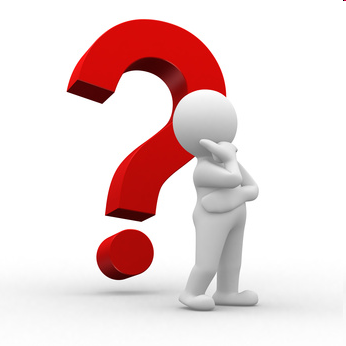 16